11 Novembre 2023.SPA, un jour de pluie et de grêle.
Patrick nous mène, avec l’enthousiasme qui le caractérise, sur des chemins détrempés autour de l’aérodrome de la Sauvenière.
Rien n’arrête les parachutistes de sauter !...
...qu’il pleuve, qu’il grêle ou qu’il vente !
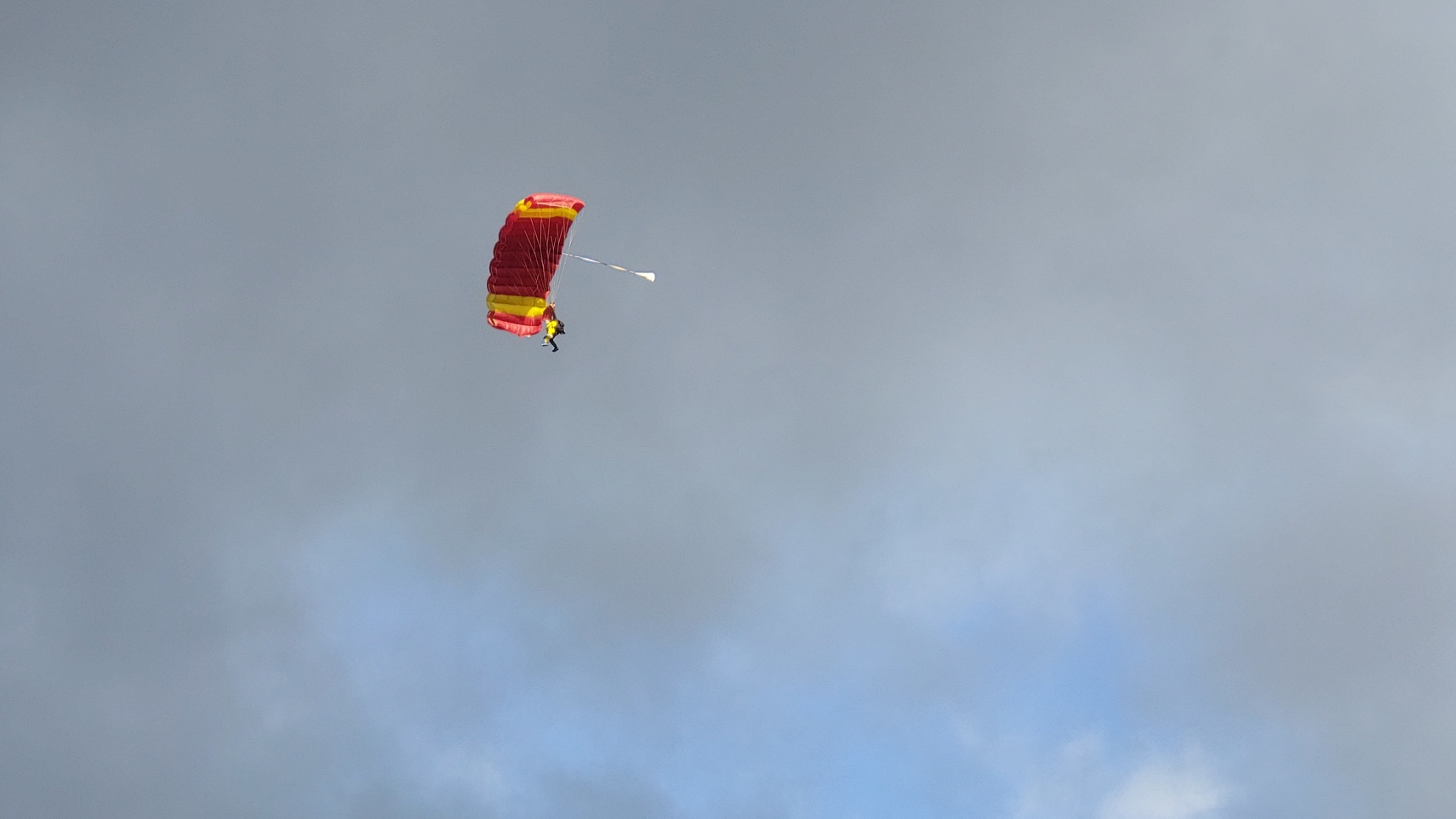 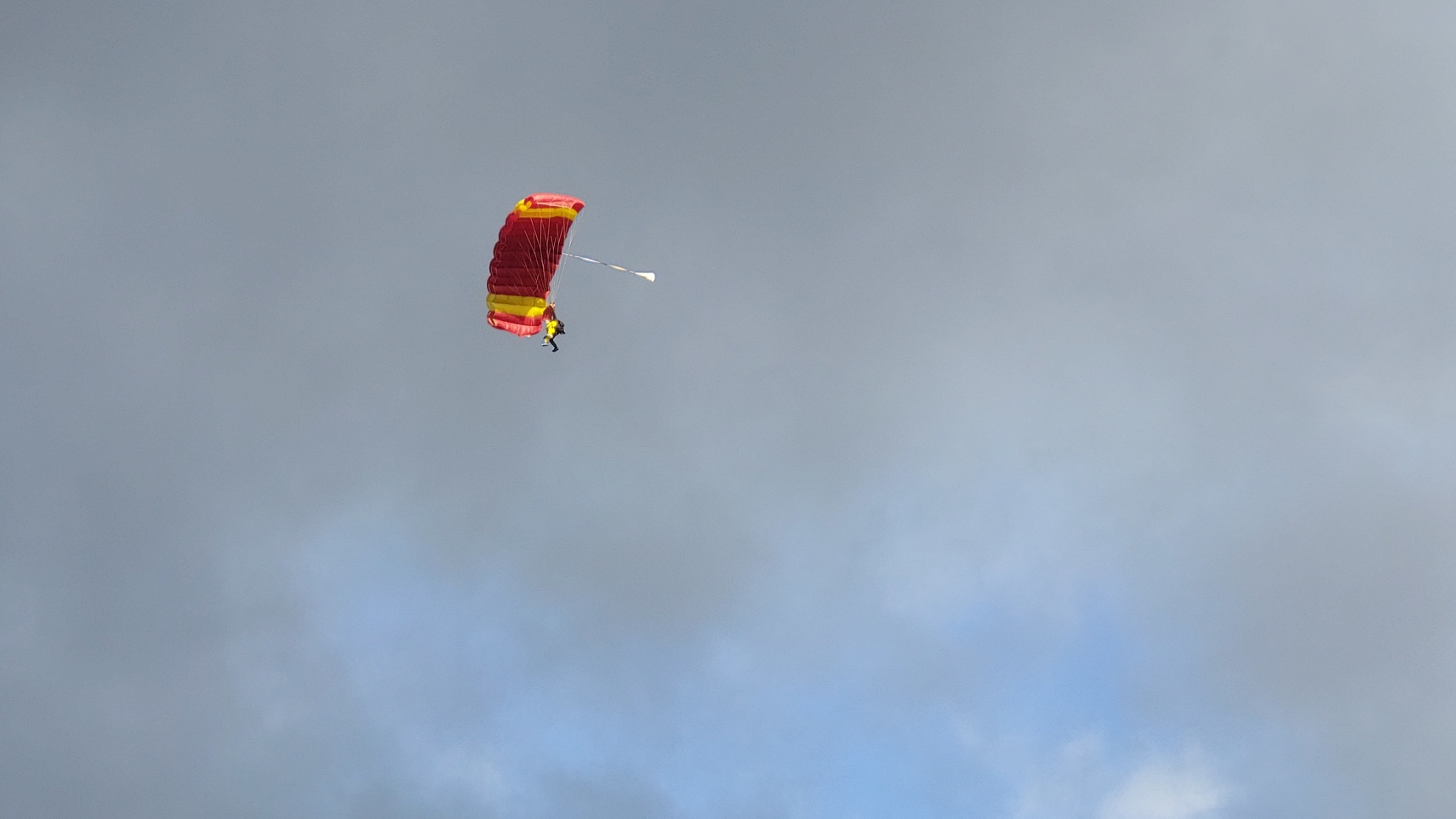 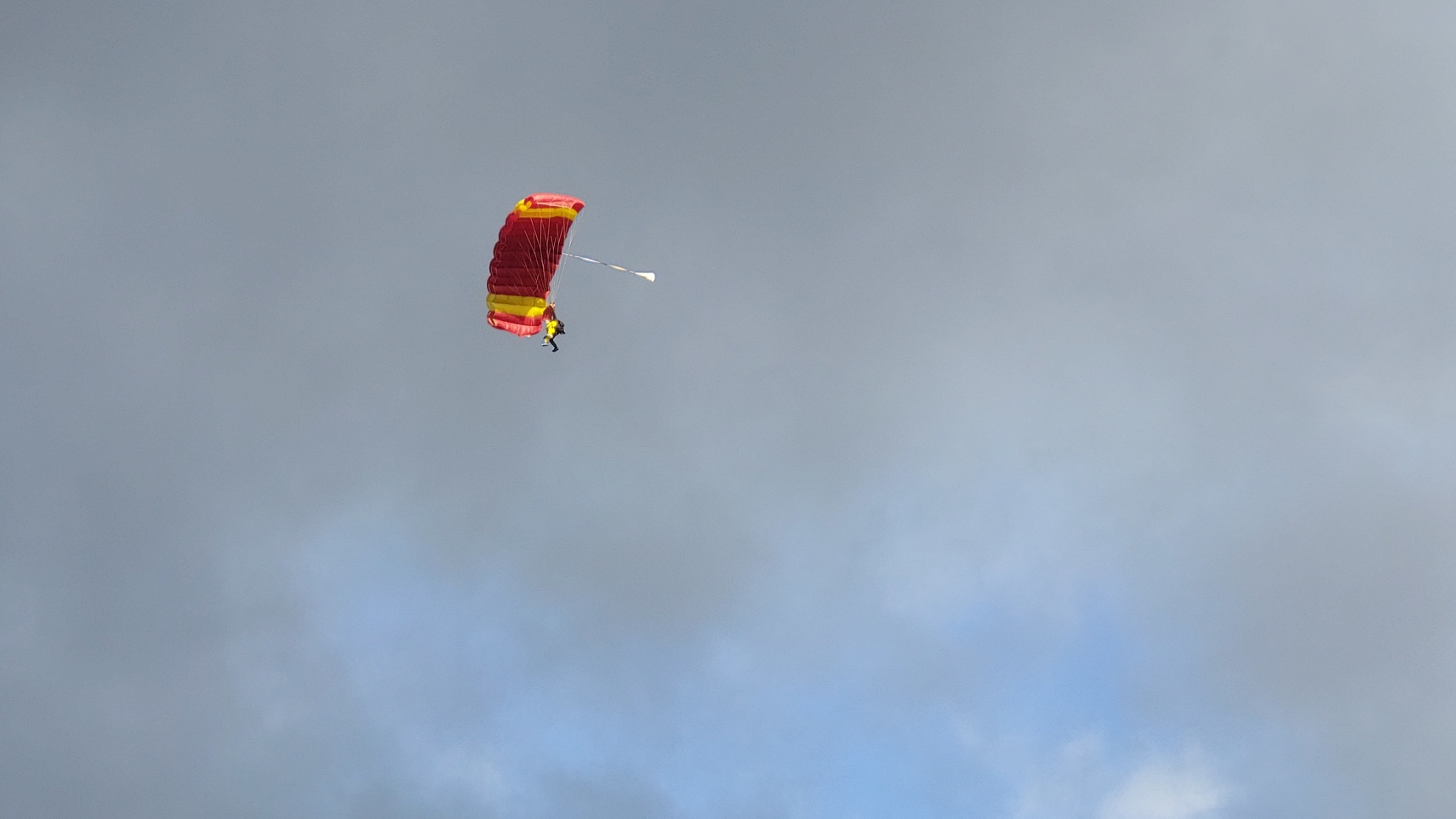 Malgré le temps éprouvant, 16 marcheurs se présentent, dont 2 nouveaux !
Arc-en-ciel, début d’amélioration?
…hélas non. Mais, en avant !
À partir d’ici, nous traversons plusieurs filets d’eau, chacun transformé en torrent furieux !
Voilà, paraît-il, un bon restaurant.
Nous revenons marcher le long de drèves praticables.
Patrick, c’était une belle balade, merci à toi.En tout cas, ce fut un exercice d’endurance !Par la suite, Pascale nous offrit l’hospitalité pour le verre de l’amitié.Merci Pascale.
À bientôt sur les sentiers, les Amis !
Un temps détrempé vous rebute ?Rejoignez les MARCHEURS DE CHEVRON, les Amis !